ANTRIM ENTERPRISE
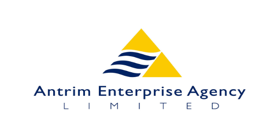 CLICK
TO VIEW
Company Name
Antrim Enterprise
Date of Interview
23.08.21 via telephone call
Contact Person
Jennifer McWilliams – Enterprise Manager
Email
admin@antrimenterprise.com
Located in Antrim Co Antrim Northern Ireland. Omagh Enterprise Company’s aim is to promote enterprise and support start-up, growth and social economy businesses in the area.  The company’s vision is to be a world-class local enterprise agency for the entrepreneurs and small businesses of the region. 

The company was established in 1991 as the local enterprise agency for the then Antrim Borough Council area (now Antrim and Newtownabbey borough). The organisation is a not-for-profit company limited by guarantee with charitable status with a strong voluntary board of 10 directors.
1
ORGANISATION PROFILE
HOW MANY STAFF IS DIRECTLY EMPLOYED BY THE ORGANISATION?
IN ADDITION TO STAFF  PRE COVID, HOW MANY PEOPLE ACCESS THE BUILDING  ? (eg tenants, students, members of the public etc)
150
MORE THAN                       PEOPLE DAILY
10 EMPLOYEES
HOW LONG HAS THE ORGANISATION BEEN DRIVING A GREEN REVOLUTION/ INTRODUCED SDG POLICY’S   OR ACTIONS?
WITHIN  LAST 10 YEARS
WHAT SECTOR/S IS THE ORGANISATION ACTIVE IN?
HOW WOULD YOU DESCRIBE YOUR MAIN STAKEHOLDERS OR OCCUPANTS?
Local Enterprise
Tenants and SME’c
GOOD PRACTICES
WHAT IS YOUR  VISION AND STRATEGY  RELATED TO SUSTAINABLE DEVELOPMENT/CLIMATE ACTIONS?
As an organisation Antrim Enterprise probably tries to play our part in approx. 12 of the 17 SDG goals.

Focusing on SDG11 Sustainable cities and Communities, SDG13 Climate action: 
SDG 7 Affordable and clean energy, SDG12 Responsible consumption, SDG4 Quality Education, SDG12 Responsible consumption and production, SDG17 Partnership for the Goals, SDG8 Decent work and Economic Growth, SDG13 Climate action, SDG 9 -Industrial innovation and infrastructure and SDG17 Partnership for the Goals
2
GOOD PRACTICES
WHAT ACTIONS DID YOU TAKE?
Keep up to date with research, actively look for funding opportunities and learn from others to continue to improve the buildings infrastructure.
WHICH PARTNERS AND STAKEHOLDERS  WERE INVOLVED?
Board of Directors, Staff, Sub Contractors and Government Bodies
DID YOU RECEIVE ANY KIND OF TRAINING OR SUPPORT REGARDING YOUR ACTIONS?
Not Applicable
WHICH RESULTS DID YOU ACHIEVE ALREADY?
Good health and well-being – progressive in promoting health and wellbeing among staff and entrepreneurs through our Healthy Entrepreneur programmes we have been running for 8years 

Empowering Women  - actively involved in a number of female programmes from networking to HER SHE’d 

Clean Energy – use of solar panels

Water – use of water butts to water our plants on site
Decent work and economic growth – actively promote equal pay, family friendly policies, promote non harassment in the workplace, ensure that we use suppliers who we know offer minimum working wages

Infrastructure – nature of the enterprise centre is the small-scale affordable  industrial space including hot-desking space so individuals do not need to have premises unnecessarily and reduce carbon footprint
WHAT ARE YOUR FUTURE PLANS AND NEXT STEPS?
Additional co- working facilities






Potentially new build which we would like to be as green as possible
.
3
RECOMMENDATIONS
WHAT ARE YOUR MOST IMPORTANT TIPS & ADVICE TO GIVE TO OTHER ORGANISATIONS TO IMPLEMENT SDG WITHIN THEIR BUSINESS?
WHAT KIND OF HELP AND TOOLS DO YOU NEED TO REALISE YOUR FUTURE GOALS?
Council and private sector assistance to realise

As above + funding opportunities

Better collaboration among enterprise centres 

Research Funding Opportunities
Firstly read  https://sdgs.un.org/

Set simple and achievable targets and build on them

Seek guidance from those who have gone before on what is achievable
WHAT SUSTAINABLE GOALS WOULD YOU LIKE TO IMPLEMENT IN THE FUTURE?
01
Sustainable Infrastructure/Buildings – SDG11 Sustainable cities and Communities and SDG13 Climate action:
Within next 6 months
Energy and Resource Efficiency – SDG 7 Affordable and clean energy and SDG12 Responsible consumption and production:
02
6 -12 months
Sustainable Eco-systems and Collective Action – SDG4 Quality Education, SDG12 Responsible consumption and production and SDG17 Partnership for the Goals:
03
1 – 3 years
6 -12 months
Digital Technology for Sustainable Enterprise Centres – SDG8 Decent work and Economic Growth and SDG13 Climate action:
04
1 - 3 years
05
Sustainable Futures for Enterprise Centres – SDG 9 -Industrial innovation & infrastructure and SDG17 Partnership for the Goals: